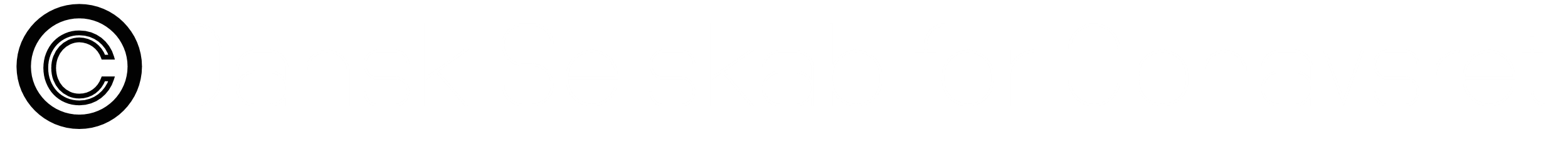 MedlemsmødeSpecialitetsgrundsætningen
Fotokredit: Unsplash/Timothy Eberly
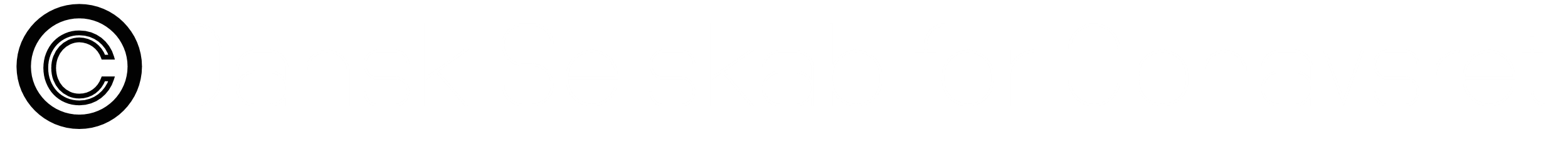 Dagsorden
Velkomst ved professor Morten Rosenmeier og managing counsel Jakob Plesner Mathiasen

Martin Dahl, partner i Kromann Reumert

Lone Amtrup, selvstændig rettighedsrådgiver

Loui Törnqvist, administrerende direktør for Wilhelm Hansen Musikforlag
Fotokredit: Unsplash/Adrian Korte
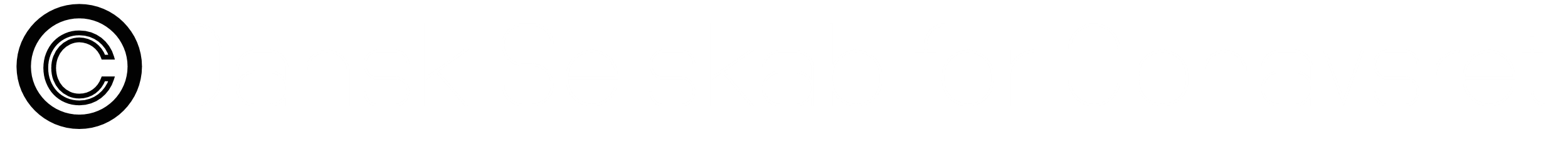 Velkomst
Professor Morten Rosenmeier og managing counsel Jakob Plesner Mathiasen
Fotokredit: Unsplash/Denise Jans
[Speaker Notes: Sebastian Pichler]
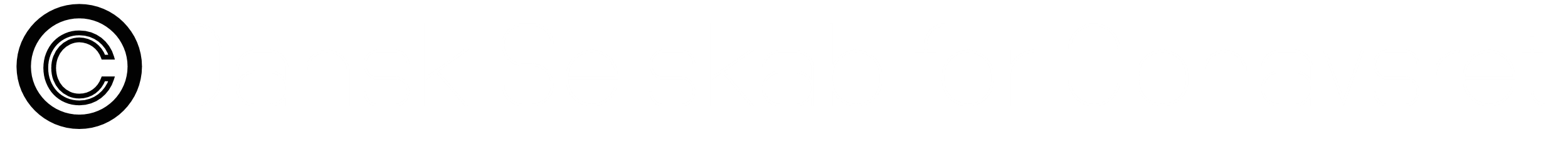 Specialitetsgrundsætningen
Det generelle juridiske billede
Partner i Kromann Reumert, Martin Dahl
Fotokredit: Unsplash/Giammarco
[Speaker Notes: 28. dec. 2021 – Bekendtgørelse om vederlagsordning for eksemplarfremstilling til privat brug -  efter forhandling med Copydan KulturPlus
Louvre og Marine Le Pen sagen    
Pressemeddelelse fra EU d. 10.01 2022
€47 millioner til beskyttelse af SMV'ers ophavsret
EU lancerer sin nye SMV-fond, som tilbyder EU-baserede SMV'er værdikuponer som hjælp til at beskytte deres intellektuelle ejendomsret. Dette er EU's anden SMV-fond, som har til formål at støtte SMV'er i deres covid-19-genopretning og den grønne og digitale omstilling i de næste tre år (2022-2024).]
Specialitetsgrundsætningen og MLTR-dommen
v/ Martin Dahl Pedersen, advokat og partner, Kromann Reumert
Dansk Selskab for Ophavsret, 6. september 2022
§
§ 53. Ophavsmanden kan med de begrænsninger, der følger af §§ 3 og 38, helt eller delvis overdrage sine rettigheder efter denne lov.

Stk. 2. Overdragelse af eksemplarer indbefatter ikke overdragelse af ophavsretten.

Stk. 3. Har ophavsmanden overdraget en ret til at udnytte værket på en bestemt måde eller ved bestemte midler, giver overdragelsen ikke erhververen ret til at udnytte værket på andre måder eller ved andre midler.

Stk. 4. Bestemmelserne i §§ 54‑59 om overdragelse af ophavsret kan fraviges ved aftale mellem parterne, medmindre andet er fastsat i de enkelte bestemmelser.
53
Specialitetsgrundsætningen i dansk ret
Betænkning 1990 nr. 1197 om revision af ophavsretslovgivningen:
”Reglen må imidlertid opfattes som en henvisning til et uskrevet princip om, at stiltiende og uklare aftaler om rettighedsoverdragelser skal fortolkes restriktivt eller måske indskrænkende.”
”Reglen har endvidere den funktion, at den angiver, at man ved aftalefortolkning ikke kan fortolke udvidende på samme måde som man oftest har gjort, når man f.eks. har skullet afgrænse lovens beskyttelsesregler i forhold til nye udnyttelsesmåder.”
”En sådan bestemmelse vil da også afspejle, at det i alle brancher anses for god skik, at der alene sker overdragelse af de rettigheder, som er fornødne for den tilsigtede udnyttelse.” 

1995-loven (Lovforslag nr. L 119):
Afvisning af særlig fortolknings- og bevisbyrderegel (”…såfremt der er tvivl om omfanget af en overdragelse af ophavsret, og den omtvistede udnyttelsesform ikke er udtrykkeligt nævnt i aftalen, anses retten hertil ikke for overdraget, medmindre erhververen godtgør, at overdragelsen var tilsigtet af parterne.”).
Dansk rets almindelige fortolknings- og bevisbyrderegler.
Principper for fortolkning af rettighedsoverdragelsesaftaler
Almindelige aftaleretlige fortolkningsprincipper gælder som udgangspunkt også for rettighedsoverdragelsesaftaler på det ophavsretlige område
Aftalens ordlyd
Subjektiv fortolkning 
Koncipistreglen 
Minimumsreglen
Suppleres af specialitetsgrundsætningen i ophavsretslovens § 53, stk. 3
Har den nogen selvstændig betydning?
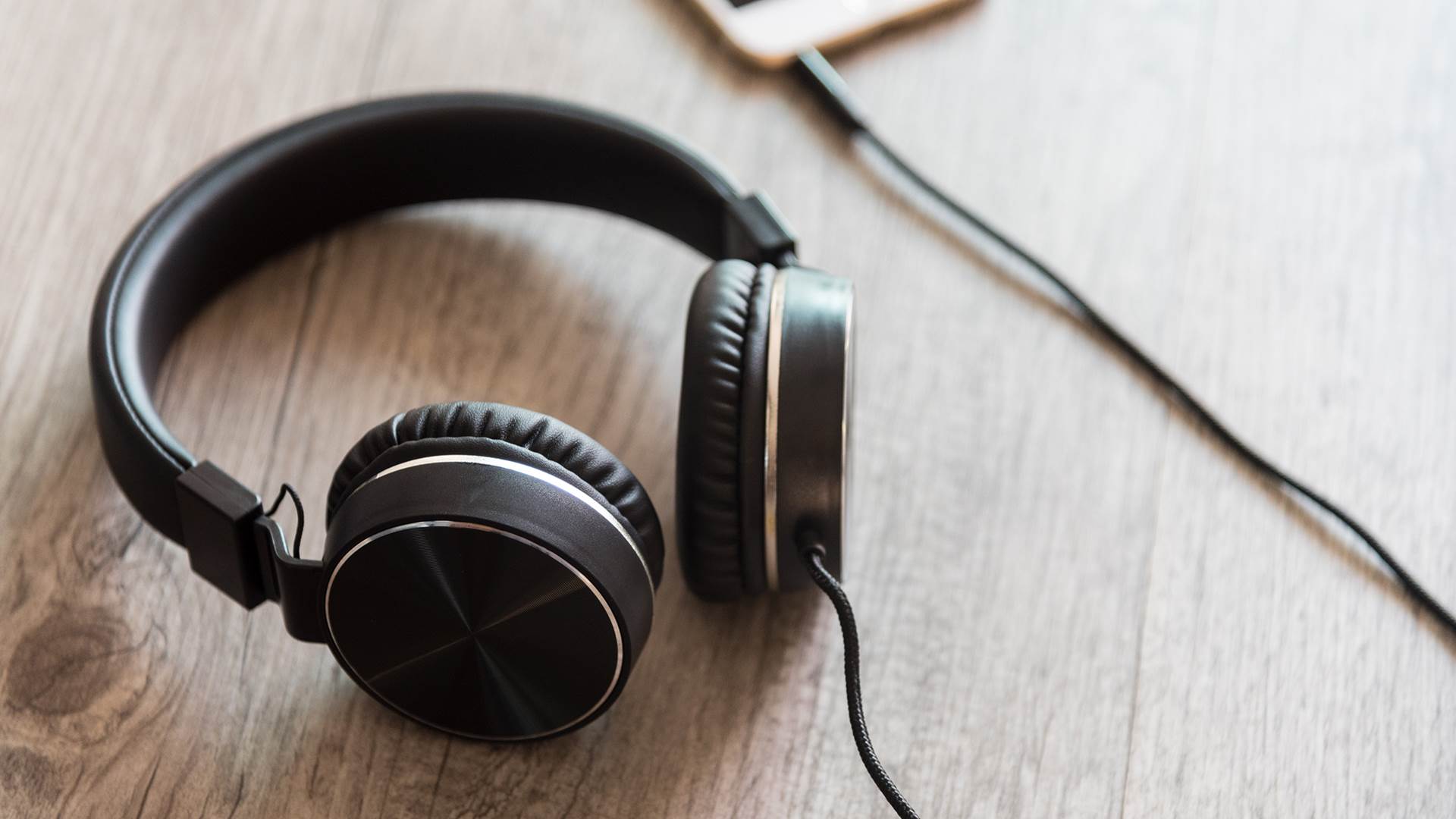 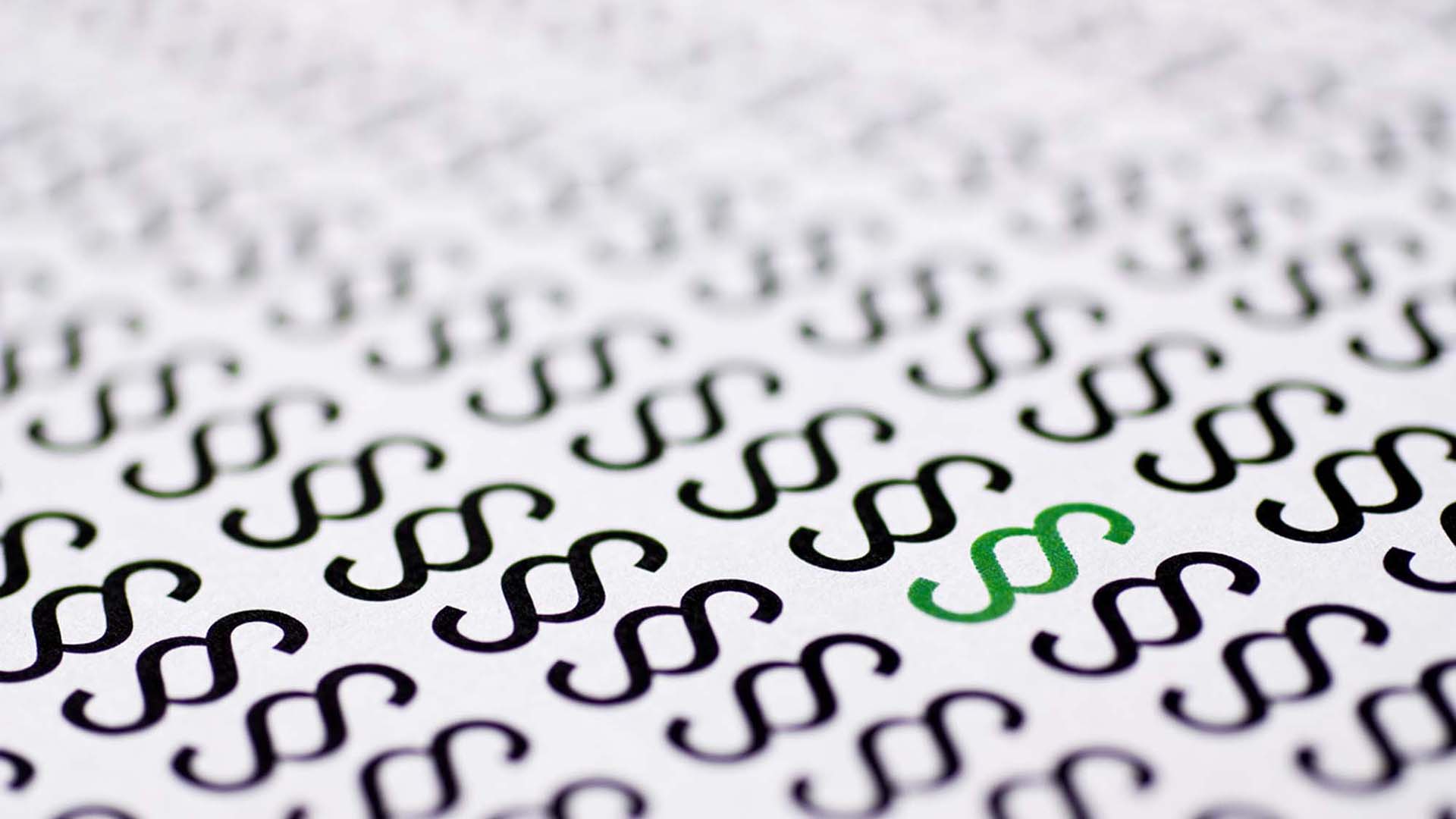 Tidligere dansk retspraksis
Michael Learns to Rock-dommen
FORLAGSAFTALE

I en periode fra d.d. og ubegrænset tid (dog med de begrænsninger i beskyttelsestid, der følger af nationale ophavsretslove) overdrager ophavsmanden de eksklusive rettigheder for hele verden til:

Alle kompositioner, som ophavsmanden alene eller sammen med andre skriver til gruppen G i henhold til gruppens aftale
af maj 1993 med F/Medley A/S, p.t. med en option for sidstnævnte selskab for 6 albums.

Nærværende aftale påvirkes ikke af, at sidstnævnte pladekontrakt eventuelt overdrages i henhold til § 15 i pladekontrakten.

De overdragne rettigheder medfører den fulde og uindskrænkede ret til enhver forretningsmæssig udnyttelse af de pågældende kompositioner, herunder men ikke begrænset til - eneretten til at gengive værket på en hvilken som helst lydbærer mekanisk eller elektronisk, herunder eneretten til kopiering og reproduktion uanset antal af oplag og størrelse og retten til al offentlig fremførelse, herunder f.eks. radio, fjernsyn og film samt alt anden offentliggørelse af værket, herunder ved tryk af noder i ubegrænset antal eksemplarer. Rettighederne omfatter endvidere enhver bearbejdelse af værket, herunder men ikke begrænset til eneretten til at oversætte, tilpasse eller arrangere værket, retten til at sub-licensere samtlige rettigheder samt retten til at oppebære samtlige beløb, der hidrører fra enhver udnyttelse af rettighederne under nærværende aftale. 

Ændringer, der bevirker, at det originale værk får en anden karakter, f.eks. nye arrangementer, kan kun ske i samråd med ophavsmanden.
To forlagsaftaler mellem MLTR og EMI Music Publishing Denmark A/S

Forlagsaftalerne indebar: 
Overdragelse af de eksklusive rettigheder til EMI for hele verden til alle kompositioner som forsanger, Jascha Richter, skriver alene eller sammen med andre til MLTR
Overdragelse af de eksklusive rettigheder til EMI for hele verden til alle (øvrige) kompositioner som forsanger, Jascha Richter, havde skrevet alene eller sammen med andre

Begge aftaler underskrevet den 18. november 1993.
Michael Learns To Rock
EMI
Sagens hovedspørgsmål: Omfattede forlagsaftalerne en overdragelse af rettighederne til dramatiske opførelser af musikværkerne, dvs. de såkaldte “store rettigheder”?
De forskellige rettighedstyper
små rettigheder
”Almindelige” rettigheder (offentlig fremførelse, mekanisering, trykning i nodehæfter)
Overdragelse i musikforlagsaftale
Forvaltes kollektivt
STORE rettigheder
Musikdramatiske opførelser (teater, ballet, musicals, skuespil, revyer m.v.)
Ikke et begreb, der følger af ophavsretsloven
Droit moral-beskyttelseshensyn
Forvaltes individuelt
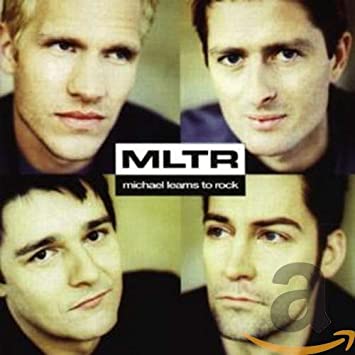 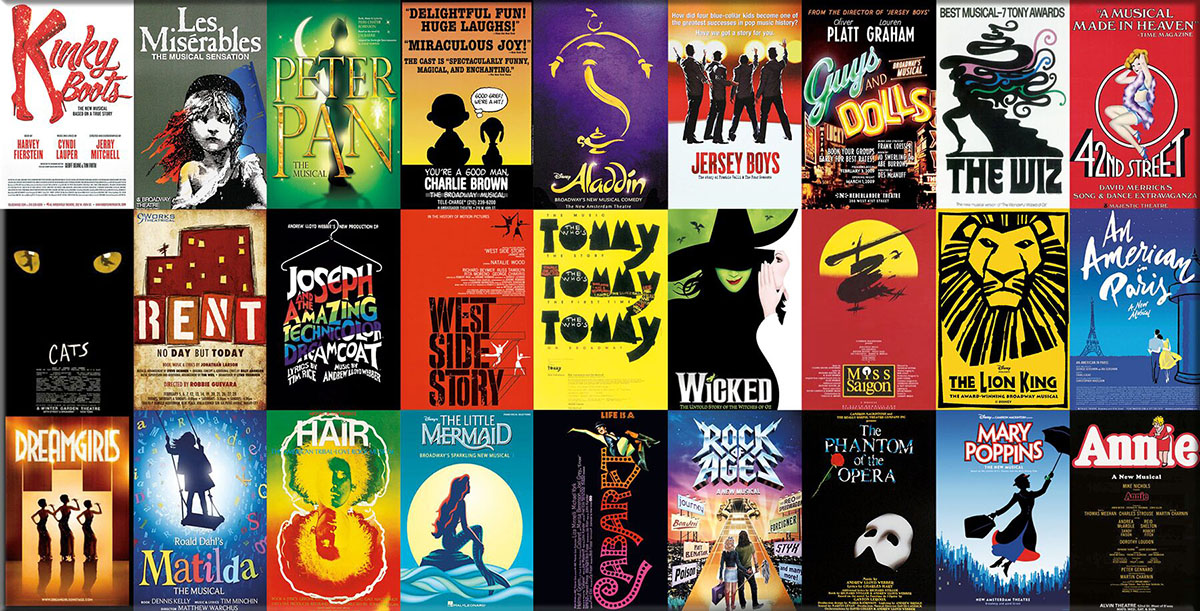 MLTRs hovedargumenter
EMI har ikke løftet bevisbyrden for at have fået overdraget de store rettigheder.

Store rettigheder blev ikke drøftet under forhandlingerne om forlagsaftalerne i 1993. Ingen intention om overdragelse fra parterne. Ej forekommende på aftaletidspunktet at sammensætte almindelige musikværker til musicals m.v.

EMI kunne slet ikke udnytte rettighederne, da de ikke var medlem af KODA Dramatik.

Referencen i forlagsaftalerne til at kunne ændre værker er ikke reference til musikdramatiske opførelser.

Ikke reguleret i forlagsaftalerne hvordan udnyttelsen af store rettigheder skulle vederlægges. 

Overdragelse af store rettigheder kræver efter praksis og den juridiske litteratur specifikation i overdragelsesaftale.

Minimumsreglen, koncipistreglen og specialitetsgrundsætningen.
§
EMIs hovedargumenter
Aftalernes klare ordlyd: ”fulde og uindskrænkede ret til enhver forretningsmæssig udnyttelse”. Retten til ”al offentlig fremførelse”.

Udnyttelsesretten omfatter også ”store rettigheder” selv om ikke specifikt nævnt.

KODAs forvaltningspraksis underordnet i forhold til aftalernes klare ordlyd.

Vederlagsmodellen i aftalerne tager højde for musikdramatisk opførelse.

Overdragelse af samtlige udnyttelsesrettigheder til værk også sædvanlig i 1993.

Hensyntagen til ideelle rettigheder i forlagsaftalerne.

Anvendelse af eksisterende musik i musicals naturlig udvikling af gammelkendt udnyttelsesform, der også allerede blev anvendt i 1993.

Koncipistreglen, minimumsreglen og specialitetsgrundsætningen uden betydning på grund af aftalernes klare ordlyd.
§
Hvad kom Højesteret frem til?
Selvom de store rettigheder ikke udtrykkeligt var nævnt i aftalen, fandt Højesteret, at forlagsaftalerne omfattede overdragelsen af rettigheder til at anvende kompositionerne i musikdramatiske opførelser. 

Højesteret udtalte, at ”bestemmelserne om rettighedsoverdragelse er detaljerede og klare, og det fremgår, at opregningen af mulige udnyttelsesformer ikke er udtømmende.”

Behovet for beskyttelse af droit moral varetaget i aftalen – ændringer af værkets karakter kun i samråd med ophavsmanden.

Vederlagsbestemmelserne i aftalerne tager højde for de forskellige udnyttelsesmetoder.

Fuldstændig overdragelse af alle rettigheder var ikke usædvanligt inden for branchen i 1993.

Muligheden for at anvende allerede eksisterende kompositioner i musikdramatiske opførelser var ikke ukendt på aftaletidspunktet.

Højesteret nævner slet ikke specialitetsgrundsætningen – klar og detaljeret ordlyd.
§
Specialitetsgrundsætningen – hvor står vi nu?
En bred rettighedsoverdragelse er ikke (nødvendigvis) lig med en uklar rettighedsoverdragelse.
Er rettighedsoverdragelsen klar og tilstrækkeligt detaljeret, synes specialitetsgrundsætningen i udgangspunktet ikke at give ophavsmanden særlig beskyttelse.
Specialitetsgrundsætningen i forhold til uklare aftaler?

Specialitetsgrundsætningen i forhold til fremtidige udnyttelsesformer?

Specialitetsgrundsætningen fylder ikke meget i retspraksis, men hvad med den praktiske kontraktskoncipering?
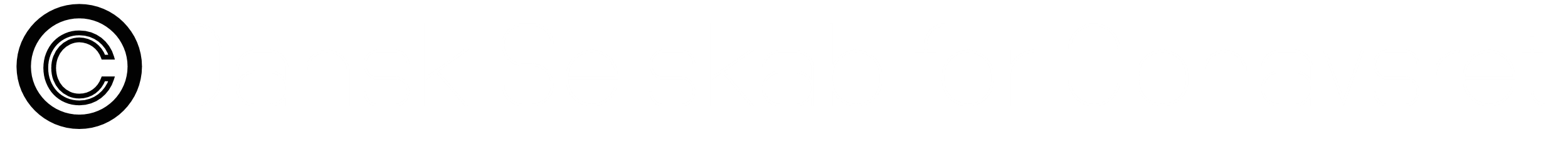 Specialitetsgrundsætningen
Betydningen for overdrager
Selvstændig rettighedsrådgiver, Lone Amtrup
Fotokredit: Unsplash/Alex Litvin
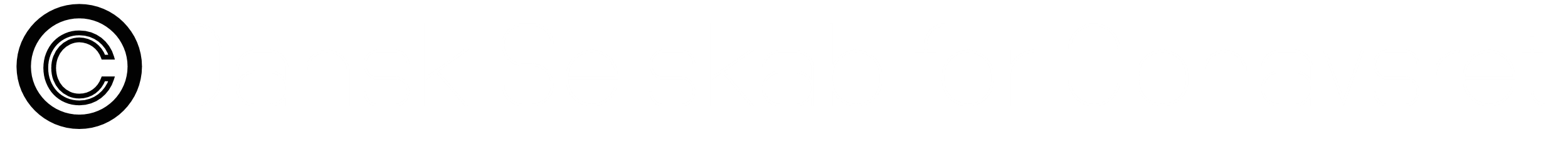 Specialitetsgrundsætningen
Betydningen for erhverver
Administrerende direktør for Wilhelm Hansen Musikforlag, Loui Törnqvist
Fotokredit: Unsplash/Matt Botsford
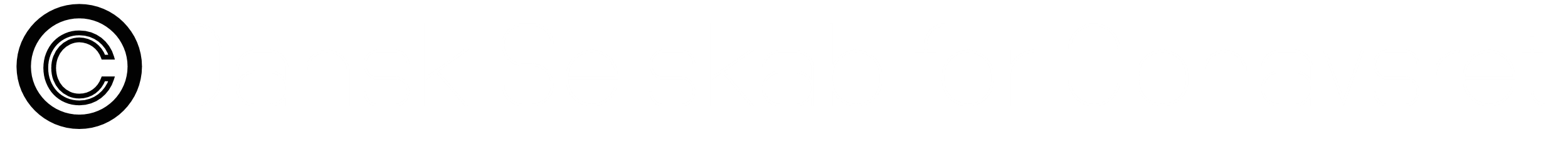 Paneldebat
Fotokredit: Unsplash/Shelagh Murphy